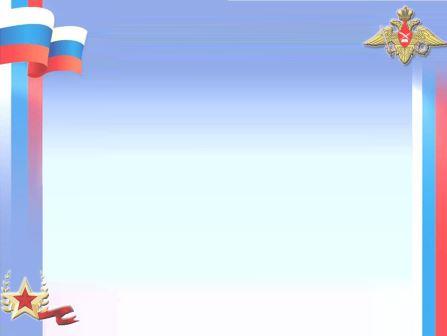 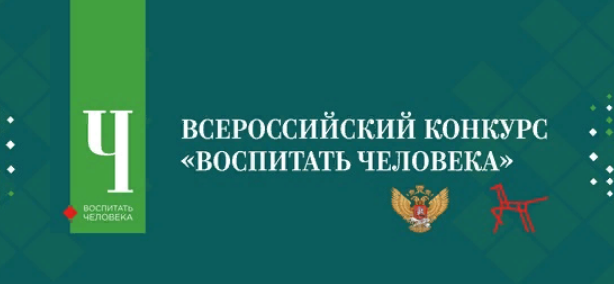 Презентация воспитательной практики

на тему: создание видеоролика 
«Мы помним! Мы гордимся!»
IT-проект — внеурочная деятельность
Автор работы:Е.В.Алтухова МОУ СОШ №5 г.Новоалександровск
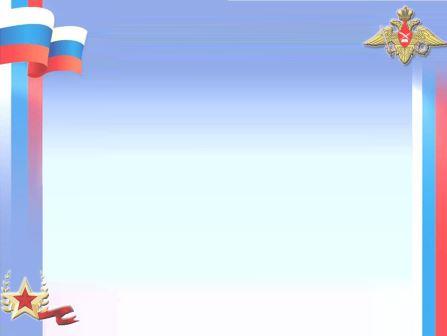 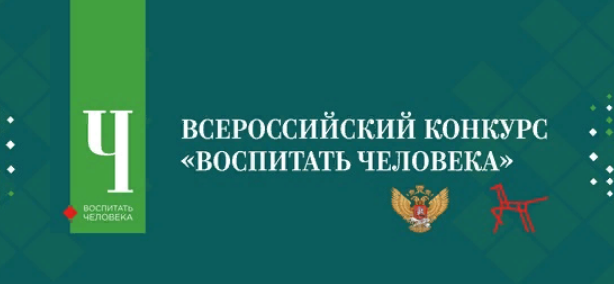 Цель работы заключалась в создании видеоролика 
«Мы помним! Мы гордимся!».
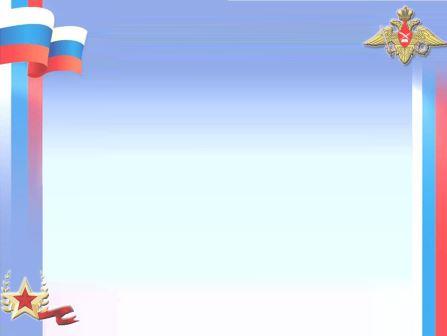 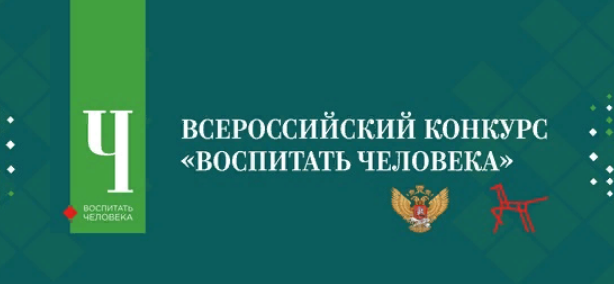 Для достижения поставленной цели необходимо было решить следующие задачи:
1) определить основные этапы создания видеоролика;2) познакомиться с программой создания видеороликов «Киностудия Windows live»;3) разработать алгоритм работы с программой;4) разработать сценарий для видеоролика;5) отобрать материал для видеоролика;6) выпустить диск с видеороликом и оформить обложку.
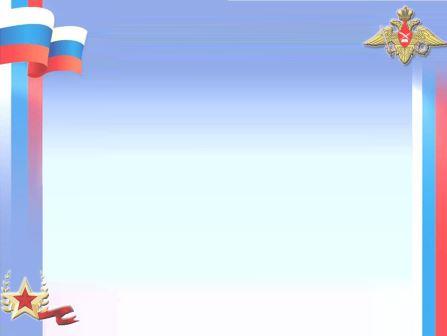 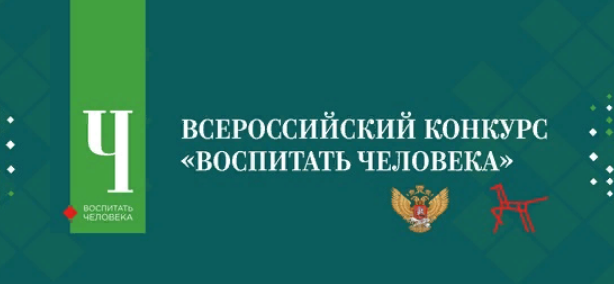 Педагогические задачи:
патриотическое воспитание молодежи, подрастающего поколения на примерах подвига их предков – участников Великой Отечественной войны;
стимулирование интереса обучающихся к изучению истории Великой Отечественной войны и истории Вологодской области через поисково­исследовательскую деятельность;
сохранение памяти о героическом прошлом страны, подвигах советских воинов-победителей, уроженцев Вологодской области;
сохранение преемственности поколений;
развитие интеллектуального и нравственного потенциала личности подростков средствами истории;
знакомство обучающихся с особенностями работы в программе «Киностудия Windows live»;
показать практическую значимость и возможные варианты применения видеоролика для организации работы;
формирование умения информационно-поисковой деятельности, а также навыки пошагового проектирования, используя при этом различные информационные ресурсы;
развитие творческих способностей обучающихся;
создание видео в программе «Киностудия Windows live».
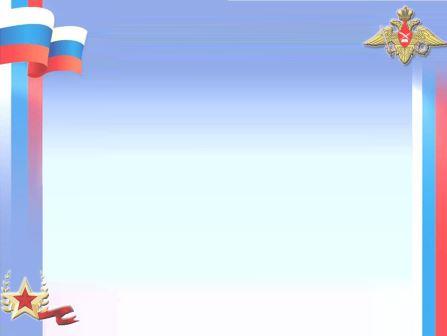 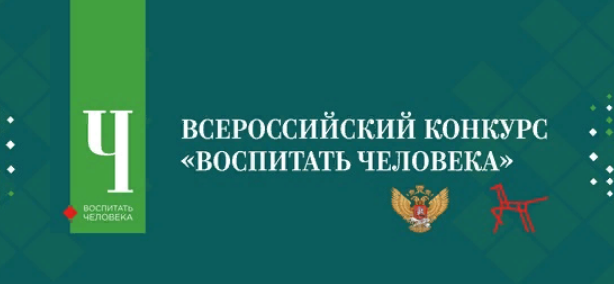 Практическая ценность
    состоит в том, что видеоролик может быть использован в процессе проведения внеклассных мероприятий, будет храниться в видеоархиве школы, в Штабе Юнармии Новоалександровского района и учеников, как вечная память о годах Великой Отечественной войны.В дальнейшем программа «Киностудия Windows live» может быть использована для создания:учебных материалов для урочной и внеурочной деятельности;
проектов для проведения внеклассных мероприятий;
материалов для выставок и конференций.
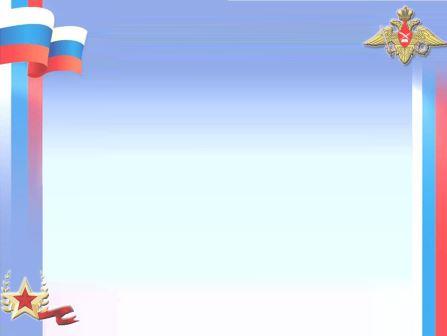 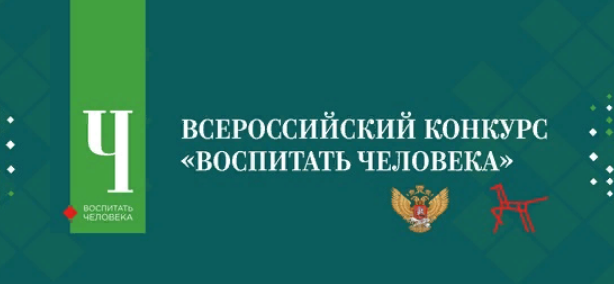 Предполагаемые результаты:
 научиться работать в программе «Киностудия Windows live», чтобы использовать полученные навыки для создания видеороликов на любую тематику использовать их для личных целей и в школьной жизни;
создать видеоролик «Мы помним! Мы гордимся!».
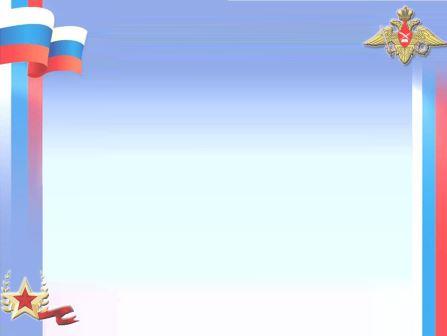 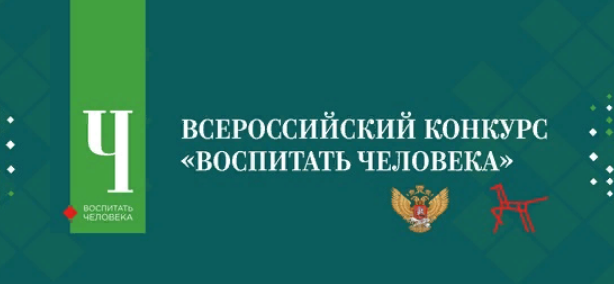 I. Этапы создания видеоролика
Итак, рассмотрим основные этапы создания видеоролика. Разберем пункты, и дадим определения основным понятиям.
1. Разработка идеи видеороликаИдея видеоролика «Мы помним! Мы гордимся!» была предложена руководителем проекта.
2. Написание сценария для ролика Сценарий – основа видеоролика. Этому этапу мы уделили большую часть времени. Руководитель проекта откорректировала и утвердила его.
3. Подготовка к съемкамВ подготовку к съемкам входят: ведение проекта, написание режиссерского сценария, раскадровка и аниматика, подбор съемочных мест, реквизита и др.
4. Съемка роликаРабота съемочной группы, производство видеоматериала.
5. Работа с материалом после съемокВключает в себя: черновой монтаж, черновой звук, чистовой монтаж, чистка, обработка, цветокоррекция и т.д.
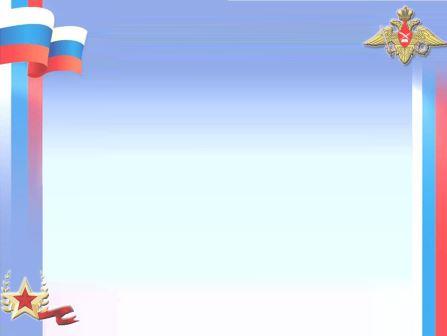 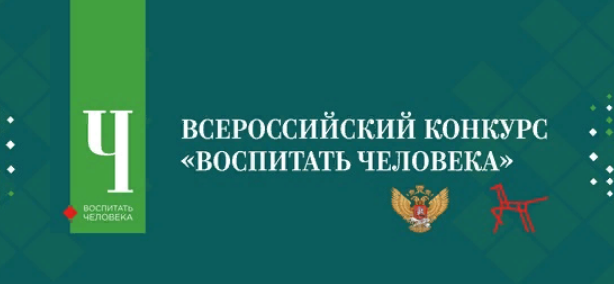 II. Программа «Киностудия Windows live», как инструмент создания и редактирования видео
«Киностудия Windows live» – это программа, посвященная редактированию видео и аудио, и имеет массу встроенных инструментов и настроек для работы, благодаря которым вы сможете изменить практически любой параметр, от уровня звука и скорости до контраста, яркости и насыщенности картинки.
После установки «Киностудия Windows live», необходимо лишь следовать следующим шагам:1. Импортируйте или перетащите мультимедийные файлы.2. Отредактируйте свои видеозаписи, фотографии или аудиозаписи, используя опции: обрезка, поворот, добавляйте надписи и различные эффекты…3. Добавляйте эффекты перехода для ваших видео.4. Записывайте их в нужном формате и делитесь с друзьями!
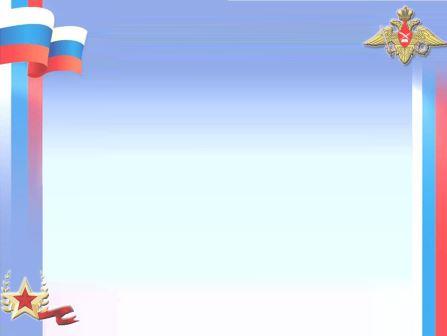 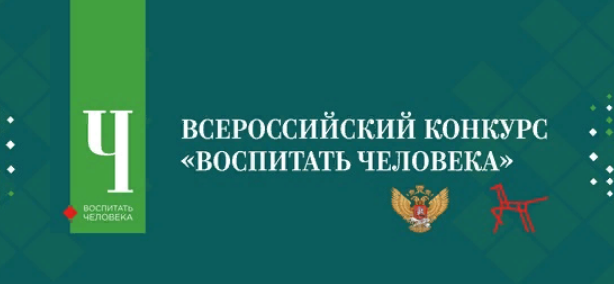 Этапы проекта
В создании видеоролика мы выделили следующие этапы:1 этап. Познакомиться с редактором «Киностудия Windows live».2 этап. Разработать алгоритм работы с программой.3 этап. Разработать сценарий для видеоролика.4 этап. Работа с информацией.5 этап. Декорации.6 этап. Запись видеосюжетов.7 этап. Подбор музыки, фотографий, заставки и титров.8 этап. Создание фрагментов видеоролика средствами «Киностудия Windows live».9 этап. Создание видеоролика.10 этап. Анализ результатов выполненной работы, выводы.
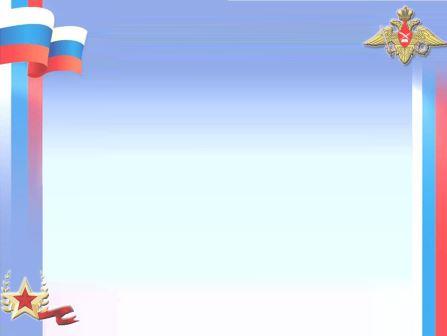 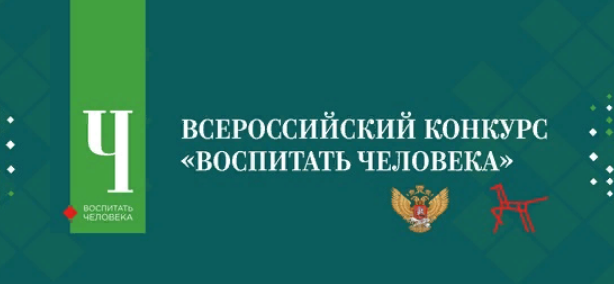 План работы и работа по созданию видеоролика:
Первый этап: познакомиться с редактором «Киностудия Windows live».На внеурочной деятельности по информатике познакомились с программой «Киностудия Windows live».
Второй этап: разработать алгоритм работы с программой.На внеурочной деятельности по информатике разработали алгоритм работы с программой «Киностудия Windows live» и отработали его.
Третий этап: разработать сценарий для видеоролика.На внеурочной деятельности «Учусь создавать проект» написали сценарий для видеоролика.
Четвертый этап: работа с информацией.Так как ролик должен быть небольшой по времени, для видео-рассказа отобрали самую важную информацию.
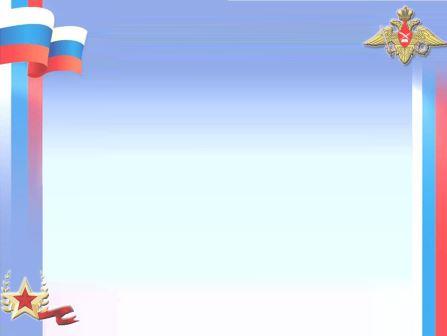 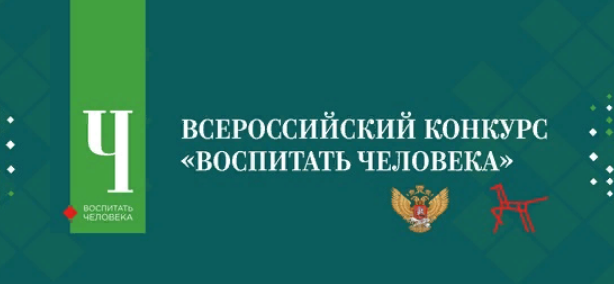 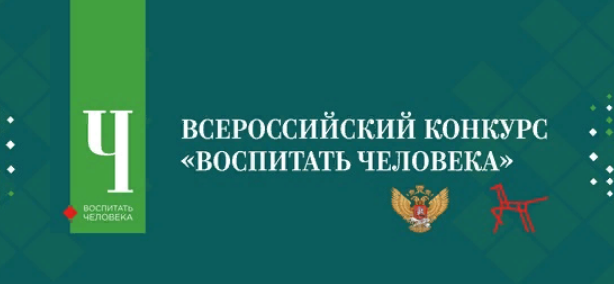 Пятый этап: декорации.Оформили место для видеосъемки в кабинете на уроке технологии: для этого посмотрели образцы оформления в интернете. Подобрали, что подходит по теме и для места съемок. Нарисовали, распечатали на цветном принтере.Таблички с именами и фотографиями прадедушек уже были сделаны в первом классе.
Шестой этап: запись видеосюжетов.Записали видеосюжеты на видеокамеру и перенесли их с карты памяти на школьные ноутбуки.
Седьмой этап: подбор музыки, фотографий, заставки и титров.Подобрали музыку из интернета, которая будет звучать в ролике, выбрали фотографии из архива класса.
Восьмой этап: создание фрагментов видеоролика средствами «Киностудия Windows live».Совмещение видеофайлов, аудиофайлов, фото. Работа с текстом, титрами и анимацией.
Девятый этап: создание видеоролика из подготовленных фрагментов.Запись ролика и сохранение на компьютере.
Десятый этап: анализ результатов выполненной работы, выводы.Закончив проект, мы проанализировали свою работу и пришли к выводу, что работа выполнена в полном объеме, задачи решены, цель достигнута – видеоролик получился. Мы остались довольны.
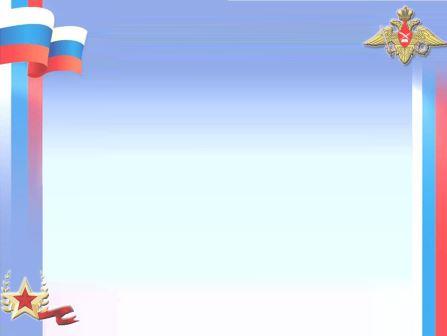 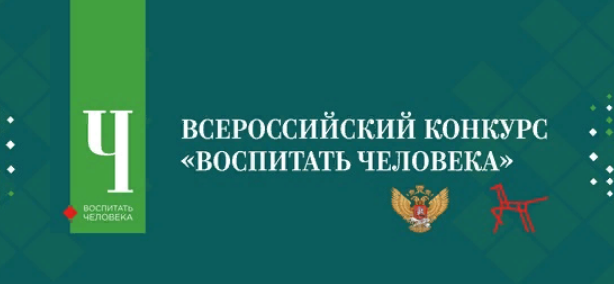 Выводы и предложения
На основании полученных результатов можно сделать выводы:
Все задачи успешно решены, цель достигнута. Нам удалось создать видеоролик «Мы помним! Мы гордимся!».
Данные умения, несомненно, пригодятся в дальнейшем при подготовке видеороликов как для учебной, так и для внеклассной работы, подготовке различных мероприятий, а возможно и для предстоящей профессиональной деятельности.
Практические навыки работы в данной программе значительно расширили кругозор, позволили самостоятельно создавать фильмы, выполнять задания учителей, друзей и близких.
Работа над созданием видеоролика дала возможность практически реализовать умения, проявить творческие способности, самосовершенствоваться.
Теперь ребята смогут научить всех желающих работать в программе «Киностудия Windows live» и провести конкурс видеороликов по различным номинациям на школьном уровне.
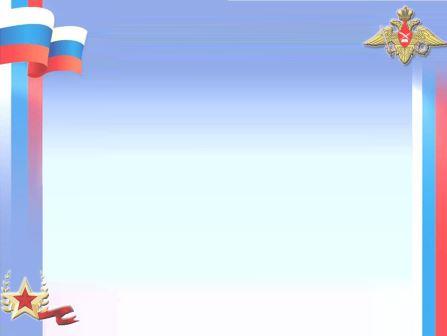 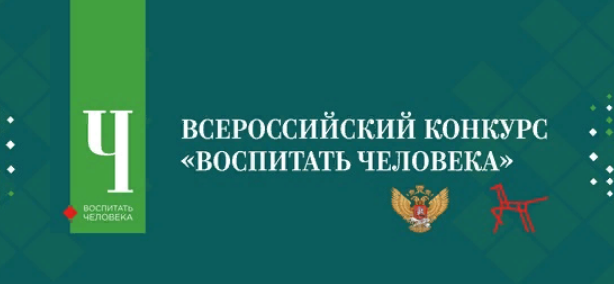 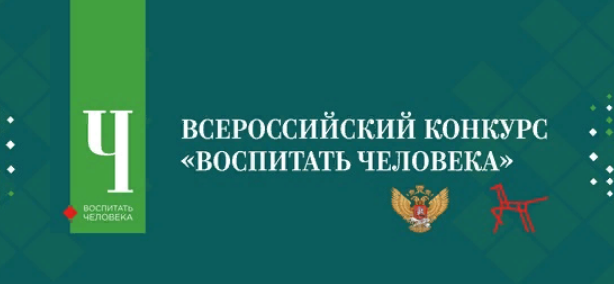 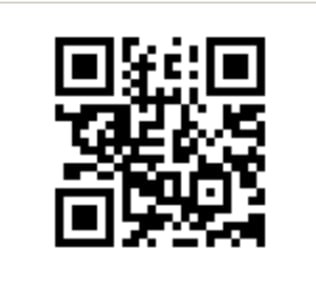 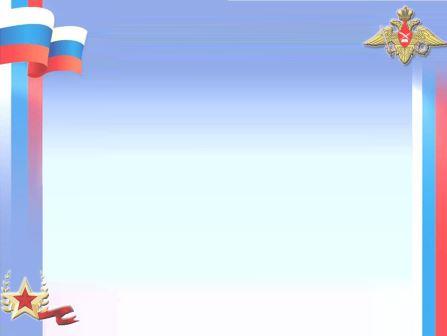 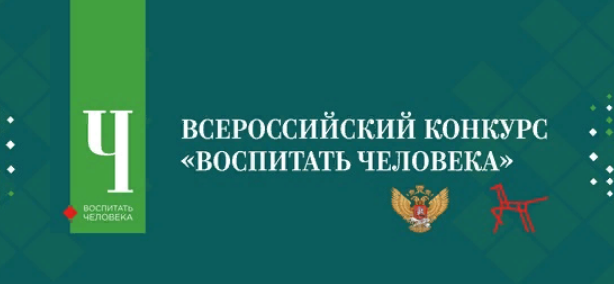 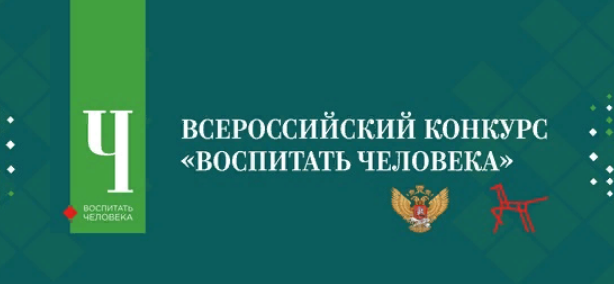 Заключение
В проектной работе «Создание видеоролика «Мы помним! Мы гордимся!» решены следующие задачи:
 определены основные этапы создания видеоролика;
изучена программа создания видеороликов «Киностудия Windows live»;
 разработан алгоритм работы с программой;
разработан сценарий для видеоролика;
записан видеоролик.
Данный ролик будет использоваться на классных часах, мероприятиях класса и Юнармии Новоалександровского района в преддверии 9 Мая и 22 июня. В эти же даты он будет транслироваться в интерактивном холле школы.
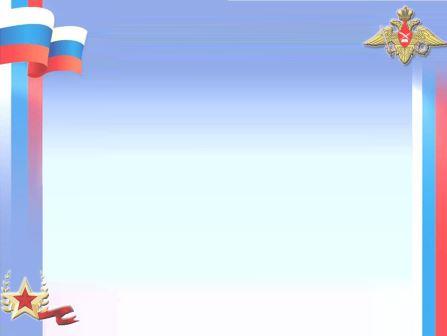 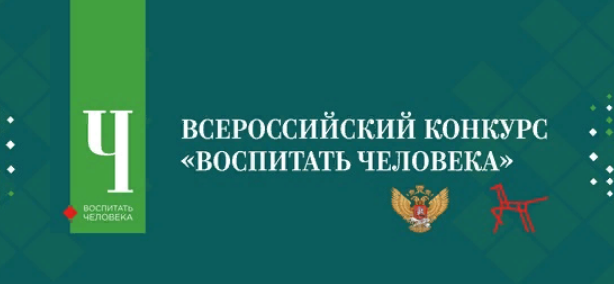 Источники, использованные при работе над проектом:1. Семейные фотоальбомы учащихся2. Сохранившиеся документы, награды в семьях учащихся3. Рассказы родственников учащихся4. Материалы, хранящиеся в Новоалександровском районном историко - краеведческом музее
Интернет-ресурсы:1. Ученический проект  «Мастерская чудес» (создание видеоролика) — Горловский лицей №88 «Мечта»— https://multiurok.ru/files/uchienichieskii-proiekt-mastierskaia-chudies.html— https://infourok.ru/uchenicheskiy-proekt-masterskaya-chudes-2183583.html2. Электронный банк документов «Подвиг народа в Великой Отечественной войне 1941-1945 гг.»: Люди и награждения 3. «Память народа» — поиск документов о героях войны4. «Мемориал» — обобщенный банк данных о защитниках Отечества, погибших, умерших и пропавших без вести в период Великой Отечественной войны и послевоенный период: Информация из донесения о безвозвратных потерях
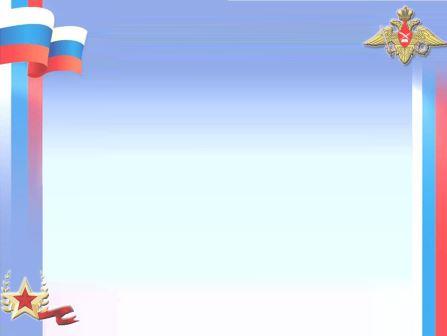 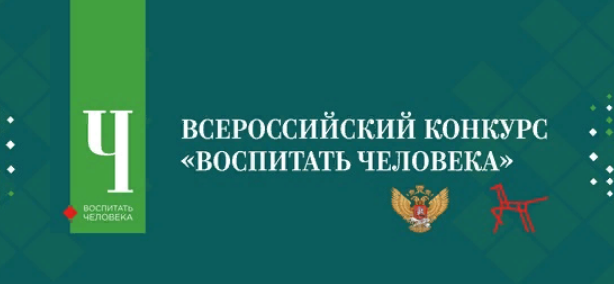 Спасибо за внимание!